Хронічний больовий синдром
Асистент кафедри паліативної та хоспісної медицини НМАПО      ім. П.Л.Шупика
Лікар відділення паліативної допомоги “Хоспіс” КМКЛ№2
Максимова З.В.
Пацієнт Д., 76 років
Діагноз: Рак простати ст IV стан після променевої та хіміотерапії, метастази в печінку, кістки тулуба, виражений больовий синдром, пролежень куприка ст.IV
За консультацією звернулася невістка пацієнта – наявний виражений біль в ділянці спини, кісток тулуба, пацієнт не спить, весь час стогне.
З метою знеболення сімейним лікарем ЦПМСД був призначений в/м Налбуфін 10мг (синтетичний морфін, який відпускається без рецепту форми ф3-”рожевий бланк”) при цьому родичам пацієнта не було надано роз'яснення, щодо складників препарату.
Впродовж місяця пацієнт приймав уколи налбуфіну тричі на день (хоча це грубе порушення призначення препарату), але біль вже став нестерпним і тоді сімейний лікар виписав трамадол, що є препаратом набагато слабшої дії зі словами, що не можна пити більше двох капсул (100мг) – в інструкціі максимальна доза-400мг
Як ви зрозуміли, про морфін мова навіть і не йшла!
Нажаль, цей пацієнт не встиг дочекатися адекватної знеболюючої терапії 
Пацієнтка М., 74 роки.
Діагноз:Рак вульви ст. IV метастази в печінку, легені, розпад м'яких тканин, больовий синдром.
Звернулася за консультацією дочка пацієнтки – у мами сильний біль, вона не може рухатись і дуже болить сама рана і ліве стегно. Пацієнтка не їсть, не спить і хоче померти бо біль нестерпний
Пацієнтка Н. 38 років.
Діагноз: Неходжкінська лімфома з ураженням л/вузлів середостіння, легень, кл. гр. IV
Скарги на підвищення температури тіла до 38,6, пітливість, судоми в обох н/кінцівках, біль в грудній клітині, н/відділах живота, хребті, задишку. Біль на 10 балів, хвора весь час плаче. З метою знеболення приймала в/м Дексалгін 2,0-ефекту вистачало на 1-1,5 години.
Сімейним лікарем була призначена наступна схема знеболення:
в/м Налбуфін 10мг*4р./день та на ніч в/м Налбуфін 30мг – збільшились судоми та ефекту вистачало на 2-3 години, потім було призначено морфін сульфат 10мг-2т. *2р. В день та на ніч в/м Налбуфін 30мг.
Пацієнтка Н., 68 років.
Діагноз: Рак підшлункової залози ст. IV prolongatio morbi Mts в легені, печінку, розпад пухлини, нориця на передню черевну стінку, ексудативний плеврит
Скарги на виражений біль в спині, глибокий біль в черевній порожнині, кров'янисті виділення з нориці. в/м Діклоберл 3,0 вистачало на 2-3 години
Методики визначення больового синдрому
Важливо! Визначити  тип  болю (за патофізіологічним механізмом)
Ноцицептивний
Нейропатичний 
Змішаний 
Проривний 
За рахунок запальних процесів
Ноцицептивний біль – виникає внаслідок подразнення (стимуляції) периферичних больових рецепторів – ноцицепторів і в свою чергу підрозділяється на:
 соматичний біль (внаслідок  стимулювання  больових рецепторів шкіри, м’яких тканин м’язів і кісток); 
вісцеральний біль (внаслідок стимулювання больових рецепторів внутрішніх органів)
         Ноцицептивний біль описується пацієнтами як глибокий, пульсуючий,  тупий,  місцевий або поширений,  поверхневий або глибокий, різної інтенсивності. Об’єктивно – без неврологічних змін.  Контролюється опіоїдами.
Нейропатичний біль  може бути описаний, як пекучий (відчуття горіння),    приступоподібний стріляючий, електричний, поколювання, бігання мурашок, дзвону у вухах, оніміння або інших патологічних відчуттів. Можуть зберігатися  дизестезії, аллодінія, каузалгія, парестезії. Характерні неврологічні зміни  (рухові, чутливі, вегетативні). Локалізація змін в ділянці іннервації, як правило – корінцева. Локалізація в кінцівці переважно дистальна з поширенням в    проксимальну частину. Гіперальгезія +/- виражена при емоціях ( за рахунок вивільнення норадреналіну).  Пекучі фантомні болі.  Нейропатичний біль не контролюється або слабо контролюється опіоїдами.
Ступені інтенсивності болю
біль слабкий 
                  відповідає за ВАШ  < 4 
біль середньої важкості     
                               за ВАШ =  4 – 6  
біль сильного ступеню 
                   оцінка за  ВАШ = 7 – 10
Схема  триступінчатого  підходу  до лікування  хронічного  болю
Опіати  +  ад’юванти
Слабкі опіоїди + (-) неопіоїди
ВАШ 7-10
+   ад’юванти
неопіоїдні   анальгетики
+ ад’юванти
ВАШ 4-6
WHO Cancer Pain Relief 1980
ВАШ  до 4
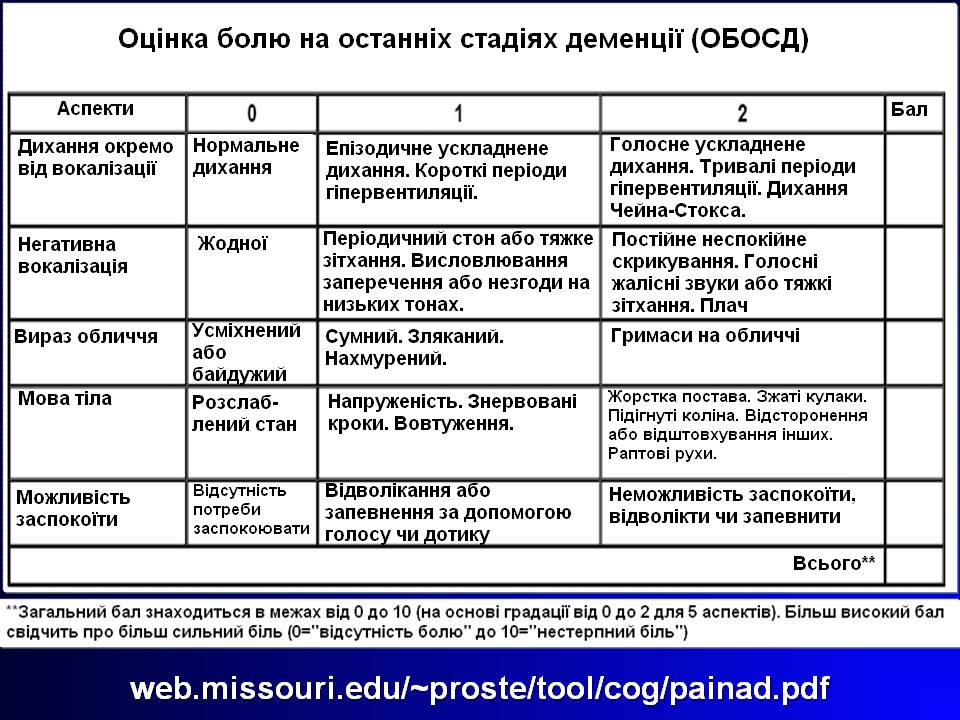 СТУПЕНІ  ІНТЕНСИВНОСТІ  БОЛЮ

 біль слабкий 
                  відповідає за ВАШ  < 4 
біль середньої важкості  –   
                               за ВАШ =  4 – 6  
біль сильного ступеню – 
                   оцінка за  ВАШ = 7 – 10
Правила  лікування коанальгетиками
Коанальгетики призначаються після того, як було визначено оптимальне дозування основних анальгетиків (опіоїдів)

З опіоїдами адекватне знеболення досягається протягом декількох днів у 70-90% випадків
Спосіб застосування та дози

Застосовують внутрішньо. Режим дозування встановлюють індивідуально.

Початкова доза препарату залежить від ступеня болю та особливостей попереднього прийому пацієнтом аналгетиків. Препарат потрібно застосовувати у встановленій лікарем дозі кожні 4 години. У разі посилення болю або розвитку толерантності до морфіну необхідно збільшити дозу препарату, використовуючи дозування 5 мг та 10 мг.

Для пацієнтів літнього віку може бути доцільним зниження доз, які застосовуються дорослим.
Пацієнтам, які переходять від парентерального застосування морфіну до перорального, необхідно підвищити дозу, щоб компенсувати зменшення аналгетичного ефекту, пов’язаного із оральним способом застосування морфіну. Зазвичай необхідність такого збільшення дози становить 100 %; для таких пацієнтів потрібна індивідуальна корекція дози.
Для дорослих та дітей віком від 12 років, які не застосовували опіоїди, початкові дози морфіну, як правило, становлять 5-10 мг кожні 4 години. Для пацієнтів з болем, який не контролюється більш слабкими опіоїдами, початкова доза морфіну звичайно становить 10 мг кожні 4 години.
Дітям віком 3-5 років призначають по 5 мг кожні 4 години, віком 6-12 років – по 5-10 мг кожні 4 години.

Добову дозу морфіну можна збільшити до 200 мг за умови контролю побічних реакцій та можливості надання невідкладної спеціалізованої допомоги. У разі неможливості контролювання болю встановленою титруванням дозою та необхідності застосування добової дози, яка перевищує 200 мг (зазвичай при хронічному болю онкологічної етіології), необхідний постійний ретельний контроль стану пацієнта (див. «Побічні реакції» та «Передозування»).
У разі післяопераційного болю пацієнтам з масою тіла до 70 кг призначають по 5 мг кожні 4 години, пацієнтам з масою тіла від 70 кг – по 10 мг кожні 4 години. Пероральні форми морфіну застосовують з обережністю протягом перших 24 годин після операції з огляду на динаміку відновлення функцій кишечнику.
КОАНАЛЬГЕТИКИ
Антидепресанти
Протисудорожні
Кортикостероїди
Місцеві анестетики 
Міорелаксанти
Діагноз пацієнтки в приймальному відділенні:
Діагноз: Рак яєчників ст.ІІІс T3N1M1 стан після комбінованого лікування (ПХТ+ПРТ)prolongatio morbi Mts в очеревину, канцероматоз, кл.гр.IV, інтоксикація, больовий синдром

Скарги на виражений біль в нижніх відділах живота (за шкалою ВАШ 8-10 балів), тошноту, рвоту, відсутність апетиту, закреп, головокружіння, загальну слабкість, безсоння. Біль турбує постійно протягом доби, посилюється під час простих рухів. З метою знеболення вдома приймала в/м Кетанов 1,0*3р. в день – ефекту вистачило на 3 години.
Напрямки терапії:
1. Знеболюючі препарати
2. Рентгенографія ОЧП(при наявності часткової кишкової непрохідності – інфузійна терапія)
3. Протитошнотні препарати
4. Ко-анальгетики (так як у пацієнтки наявний також нейропатичний біль)
Знеболююча терапія
в/м Sol.Morphini hydrochloridi 1%-1,0*4р. 
6.00;12.00;18.00;24.00 при зменшенні симптомів інтоксикації (тошнота, рвота) є можливість перейти на пероральну форму 
Морфіна сульфат 10мг – 3табл.(30мг) *4р. в день 6.00;12.00;18.00;24.00
Амітріптілін 25мг 1т. в 21.00
Діагноз пацієнта в приймальному відділенні:
Діагноз: Ревматоїдний артрит з ураженням серця (поліартрит з проліферативними змінами в суглобах, дистрофія міокарда), серонегативний. Повільно прогресуючий перебіг Активність ІІ ступеня, IV стадія. Порушення функції суглобів II-III ступеня. 

Скарги на виражений біль в нижніх відділах живота (за шкалою ВАШ 8-10 балів), тошноту, рвоту, відсутність апетиту, закреп, головокружіння, загальну слабкість, безсоння. Біль турбує постійно протягом доби, посилюється під час простих рухів. З метою знеболення вдома приймала в/м Кетанов 1,0*3р. в день – ефекту вистачило на 3 години.
Знеболюючі препарати:
Трамадол 50мг (1капс)*4р. в день 
7.00; 11.00;15.00; 19.00;
Левана ІС 1т.(2мг)*1р. В 21.00
Діагноз пацієнта в приймальному відділенні:
Діагноз: Рак вульви ст. ІІІ T3N1M0 стан після променевої терапіі Mts в паховий л/вузол зліва, кл.гр. IV, больовий синдром ,розпад м'яких тканин,інтоксикація.
На виражений біль в ділянці рани (за шкалою ВАШ на 8-10 балів), гнійні виділення з неї та появу неприємного запаху, підвищення температури тіла до 38С, безсоння. 
З метою знеболення приймала диклоберл в таблетках*4-5 раз в день, ефекту вистачало на 2-3 години. Рану обробляли перекисом водню.
Напрямки терапії
Перев'язки в ділянці рани -2р. в день (діоксизоль-має знеболюючий місцевий ефект)
Антибактеріальна терапія
 Знеболюючі препарати: 
Морфіна сульфат 10мг 1т.*6р. в день 6.00;10.00;14.00;18.00;22.00;2.00  
Ко-анальгетики -амітріптілін 25мг 1т. В 22.00
Діагноз пацієнта в приймальному відділенні:
Діагноз: Деформуючий остеоартроз,швидко прогресуючий з переважним ураженням кульшових суглобів; III стадія рентгенологічних змін; з частими і довготривалими загостреннями, порушення функції суглобів Ііступеню
Скарги на виражений біль в правому кульшовому суглобі, який посилюється при рухах та майже унеможливлює пересування, за шкалою ВАШ 8-10 балів. Найбільше турбує протягом дня, вночі значно менше. З метою знеболення приймав Німесіл 1пак.*2-3 рази на добу, ефекту вистачало на 1-2 години.
Знеболюючі препарати
Морфіна сульфат табл. 5мг 1т. *5р. В день 
7.00;11.00;15.00;19.00;22.00
Діагноз пацієнта в приймальному відділенні
Діагноз:Рак нижньої щелепи (помірно диференційовані плоскоклітинний рак-гістологічно) з проростанням в прилеглі м'які тканини ст.IVT4N1M0 стан після ПХТ prolongatio morbi Мтс в підщелепні і шийні л/вузли, кл.гр. IV, больовий синдром, інтоксикація, кахексія. Цукровий діабет II типу, субкомпенсований.

Скарги на головний біль, біль в ділянці шиї, за шкалою ВАШ 7-9 балів, неможливість ковтати їжу, тошноту, рвоту, закреп, відсутність апетиту, загальну слабкість, безсоння. З метою знеболення приймав Морфіна сульфат 20мг (2т)*2р. В день 10.00;22.00 –ефекту вистачало на 5-6 годин
Знеболююча терапія:
Закреп (атонія кишківника, як побічна дія морфіну) може спричинити збільшення больового синдрому!
Якщо після зникнення закрепу больовий синдром не зменшився, то
Морфіна сульфат 20мг (2)т.*4р. В день 6.00;12.00;18.00;24.00
Діагноз у приймальному відділенні
Діагноз: Облітеруючий атеросклероз нижніх кінцівок, вологий некроз стопи та дистальної третини гомілки. Хронічна артеріальна недостатність ІV ст
Скарги на біль, що стискує литкові м'язи, який виникає після ходи на відстань 150-200 метрів і змушує його зупинитись. При підйомі по сходах біль виникає значно швидше, причому з'являється і в м'язах стегна, поперековій зоні та сідницях (за шкалою ВАШ на 8-10 балів). Окрім болю при ходьбі, відзначає оніміння, похолодання нижніх кінцівок. Став помічати випадіння волосся на ступнях та гомілках, повільний ріст нігтів на пальцях ніг, з'явилася статева слабкість. Палить до ЗО цигарок на добу.
Знеболююча терапія:
Морфіна сульфат 10мг 1т.*6р. в день 
6.00;10.00;14.00;18.00;22.00;2.00
Амітріптілін 25мг 1т. В 21.00
Лірика 150мг*2р. В день 8.00;20.00
Дякую за увагу!
Буду рада вашим запитанням 
maksimova_zoya@bigmir.net